Reports of the Management Strategy Advisory Board
Agenda Item 7.2
IPHC-2017-MSAB09-R
IPHC-2017-MSAB10-R
Management Strategy Advisory Board
2017 Co-Chairpersons
Adam Keizer (Canada, DFO)
Rachel Baker (U.S.A., NOAA-Fisheries)

MSAB met twice in 2017
MSAB09: 9-11 May 
MSAB10: 23-26 October
94th Session of the IPHC Annual Meeting
Slide 2
Recommendations and Requests
Objectives
Simulation framework – scenario uncertainty, management procedures, performance metrics timeframe
Program of Work: timelines
94th Session of the IPHC Annual Meeting
Slide 3
A review of the goals and objectives of the IPHC MSE process
MSAB10–Rec.01 (para. 11) The MSAB AGREED to further revise the goals, objectives, and performance metrics, as detailed at Appendix IV, at MSAB11, and also RECOMMENDED that the Commission review and provide guidance on them at the 94th Session of the Commission, thereby providing clear direction for the IPHC Secretariat and MSAB for action in 2018.
94th Session of the IPHC Annual Meeting
Slide 4
Objectives
Maintain a minimum of number of mature female Pacific halibut coast-wide
Avoid very low stock sizes
Mostly avoid low stock sizes
When Limit < Estimated Biomass < Threshold, limit the probability of declines
94th Session of the IPHC Annual Meeting
Slide 5
Objectives
Maintain directed fishing opportunity
Maximize yield in each regulatory area
Maintain median catch
Maintain average catch
Limit annual changes in TAC, coast-wide and/or by Regulatory Area
Minimize discard mortality in the longline fishery
94th Session of the IPHC Annual Meeting
Slide 6
Discussion of the performance metrics reported
MSAB10–Rec.02 (para. 32) The MSAB RECOMMENDED that future iterations of the simulations focus on the reduced range of SPR targets (greater than 40%, less than 55%) based on preliminary interpretation of results, and that 2% intervals between SPR values is sufficient to interpret future results.
94th Session of the IPHC Annual Meeting
Slide 7
MSAB Program of Work 2018-22
MSAB10–Rec.03 (para. 41) The MSAB RECOMMENDED the updated Program of Work provided at Appendix VI, for the Commission’s further consideration.
94th Session of the IPHC Annual Meeting
Slide 8
3 year schedule
94th Session of the IPHC Annual Meeting
Slide 9
Recommendations x3
A review of the goals and objectives of the IPHC MSE process

MSAB10–Rec.01 (para. 11) The MSAB AGREED to further revise the goals, objectives, and performance metrics, as detailed at Appendix IV, at MSAB11, and also RECOMMENDED that the Commission review and provide guidance on them at the 94th Session of the Commission, thereby providing clear direction for the IPHC Secretariat and MSAB for action in 2018.
94th Session of the IPHC Annual Meeting
Slide 10
Discussion of the performance metrics reported

MSAB10–Rec.02 (para. 32) The MSAB RECOMMENDED that future iterations of the simulations focus on the reduced range of SPR targets (greater than 40%, less than 55%) based on preliminary interpretation of results, and that 2% intervals between SPR values is sufficient to interpret future results.
94th Session of the IPHC Annual Meeting
Slide 11
MSAB Program of Work 2018-22

MSAB10–Rec.03 (para. 41) The MSAB RECOMMENDED the updated Program of Work provided at Appendix VI, for the Commission’s further consideration.
94th Session of the IPHC Annual Meeting
Slide 12
Requests x 7 (3 areas)
IPHC meetings calendar (2018-20): MSAB
Performance metrics
Connecting to fishery objectives
Time periods for evaluation
Simulation framework
Interim coast-wide model
Variability and examining additional management procedures to evaluate fishing intensity
94th Session of the IPHC Annual Meeting
Slide 13
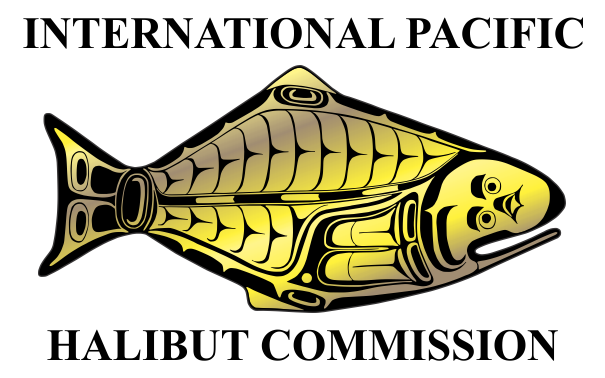 94th Session of the IPHC Annual Meeting
Slide 14